Ružička asistent
Monika Pavić, prof. biologije i kemije, učitelj savjetnik
Hrvoje Pavić, mag. educ. hist. et croat., učitelj mentor
Kristina Rajlić, prof. biologije i kemije
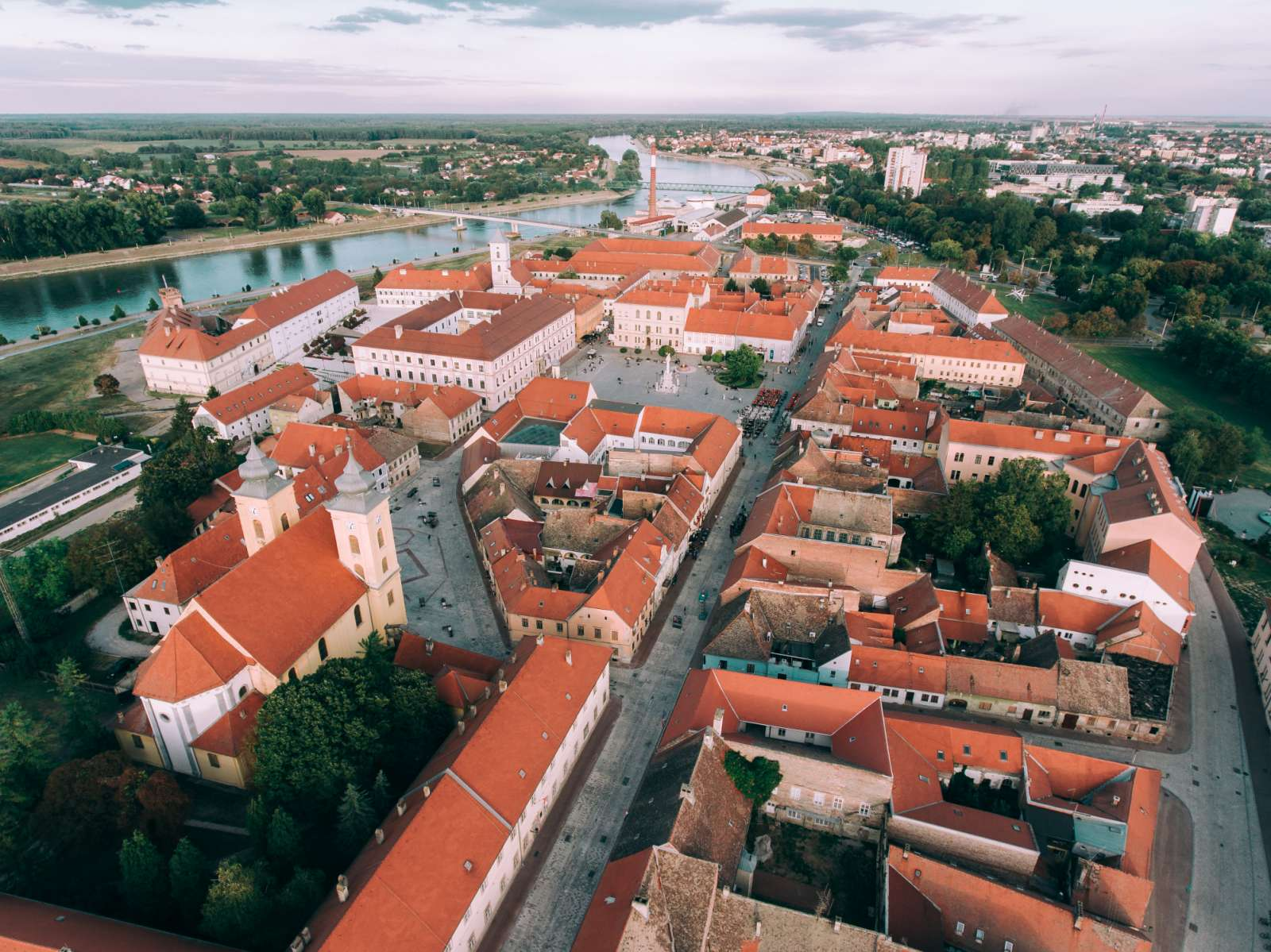 Osijek
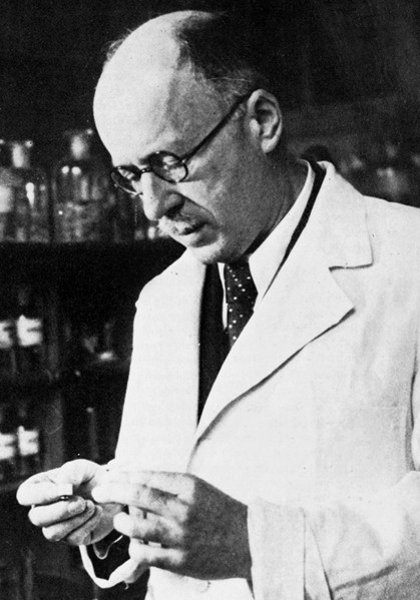 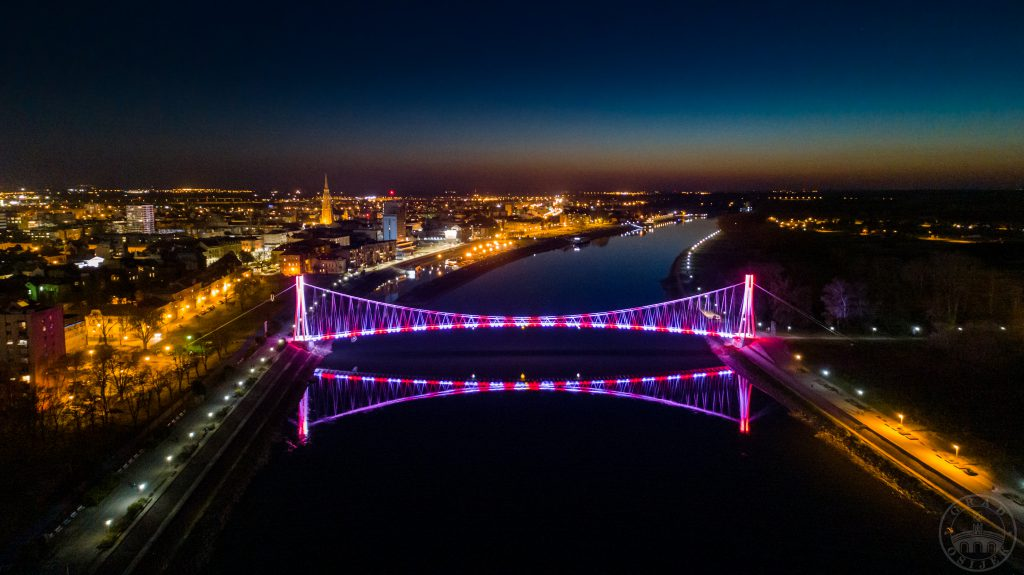 Lavoslav Ružička
Vukovar, 13. rujna 1887. - Mammern, 26. rujna. 1976.
Osnovna škola i gimnazija – Osijek
Farmaceutska industrija i industrija mirisa
1939. – Nobelova nagrada
Zašto Ružička?

Jedan od njih
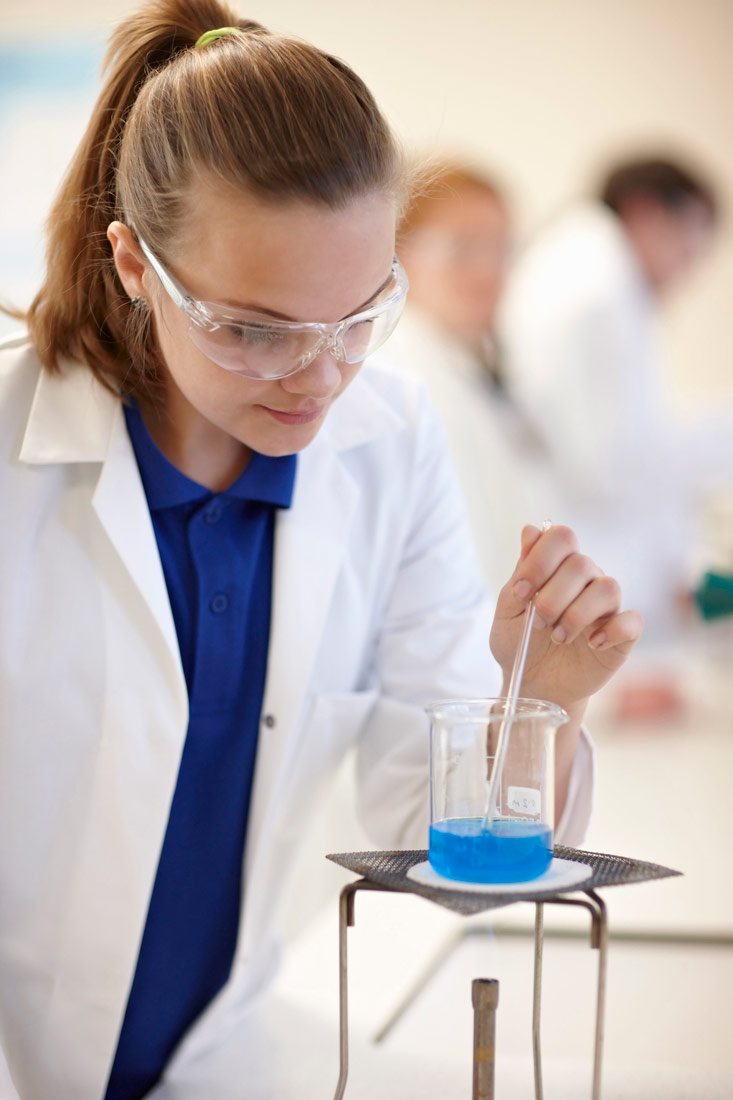 Učenje kao dio istraživačkog pristupa
Cilj je osvijestiti važnost opažanja tijekom pokusa te izvođenje zaključka na temelju opažanja
Kako pokus koji se radi u učionici odraditi u online okruženju
Slika preuzeta s Edutorija- https://edutorij.e-skole.hr/share/proxy/alfresco-noauth/edutorij/api/proxy-guest/4874fe79-8302-4ea2-b516-4657ea249026/content/uploads/kemija-7/m01/j02/F0066933-Student_working_in_chemistry_lab.jpg?v=20180727
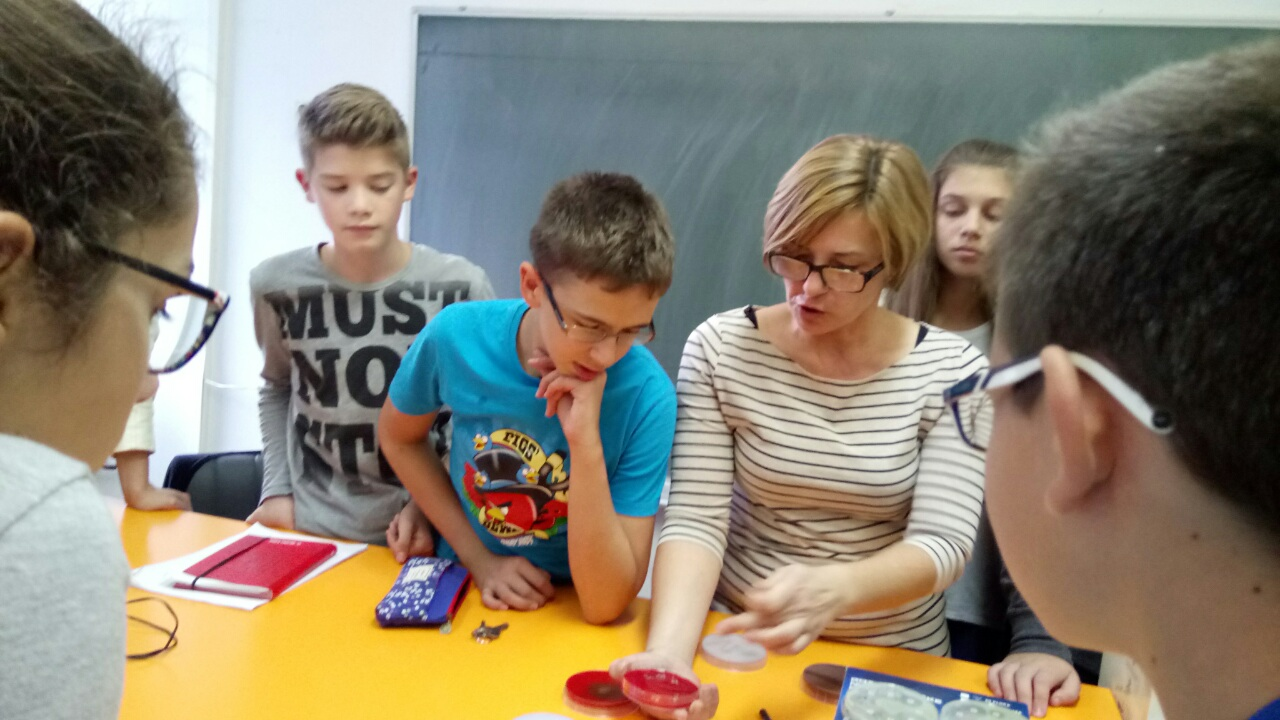 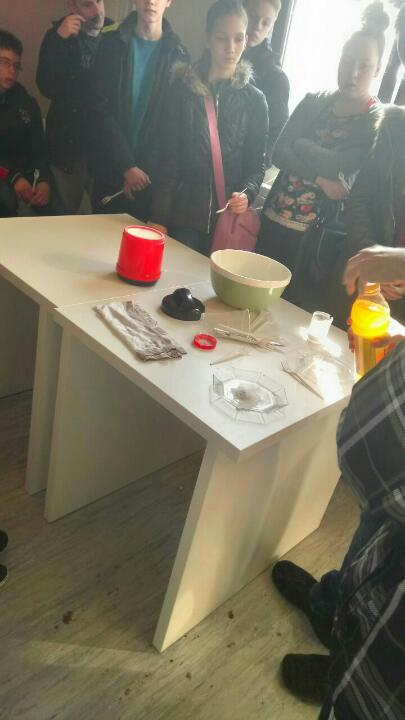 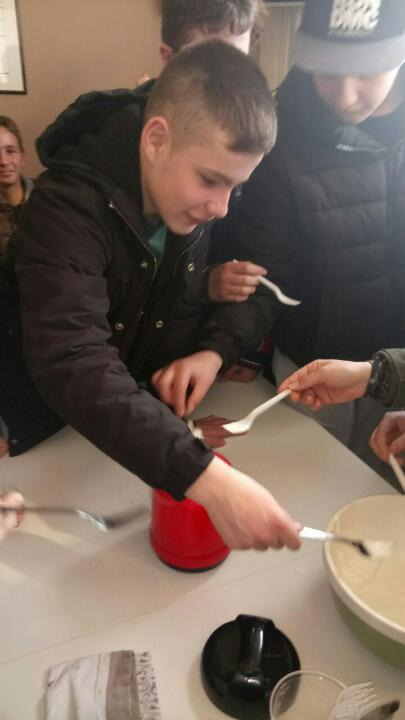 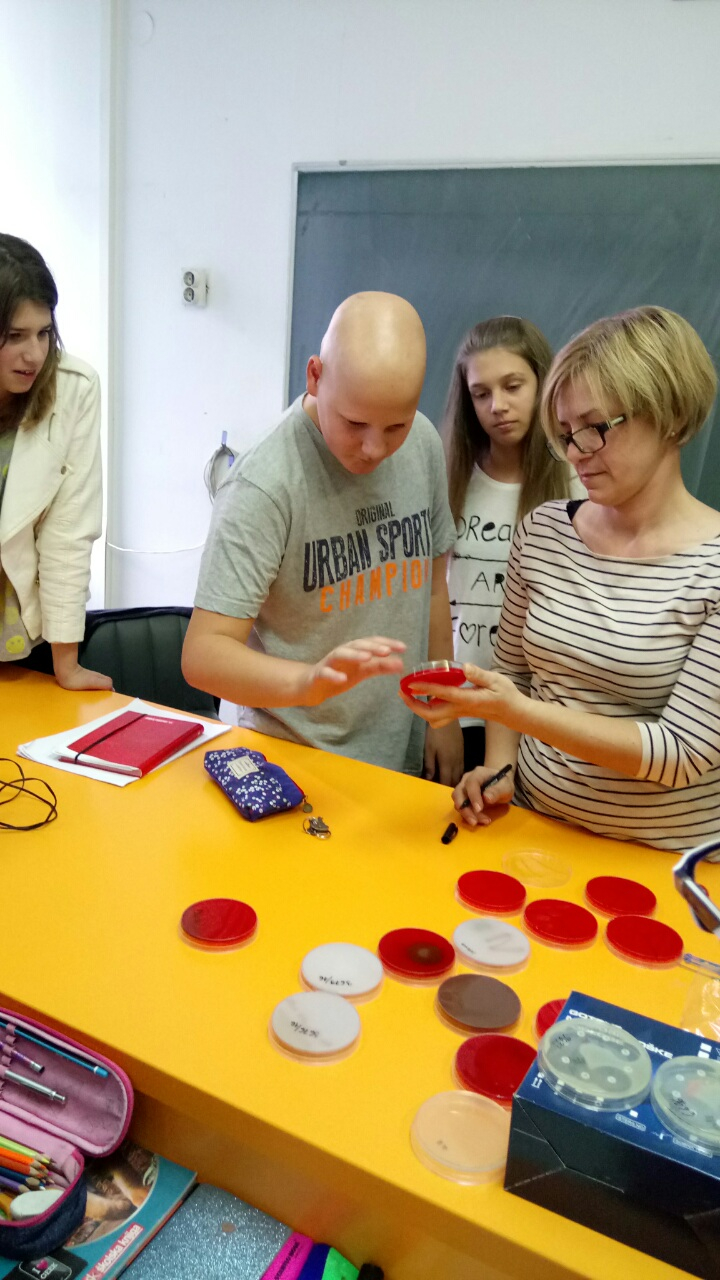 http://www.os-vnazor-cepin.skole.hr/?news_id=1595#mod_news
http://www.os-vnazor-cepin.skole.hr/?news_id=1679#mod_news
Prilagoditi
Pojednostaviti  sadržaja uz povezivanje s potrebama svakodnevnog života učenika i mogućnostima njihove primjene,
-poticati učenike i njihove vršnjake na pozitivnu  interakciju provođenjem zajedničkih aktivnosti,
-omogućiti vrijeme za rad,vježbanje i ponavljanje bitnih dijelova sadržaja uz češću provjeru njihovoga razumijevanja
Koristiti IKT tehnologiju,
Pozitvno radno ozračje
Shvatiti potrebu i važnost učenja kemije, radi stjecanja pravilnih životnih navika.
Naučiti značenje znakova upozorenja i opasnosti i shvatiti nužnost uvažavanja i poštivanja znakova pri rukovanju s kemikalijama. 
Znati uočiti i prepoznati štetne i opasne tvari u     kućanstvu.
Znati opisati što, kako i gdje rade kemičari. 
Naučiti  što je i zašto izvodimo pokus i usvojiti osnovna znanja vezana za izvođenje jednostavnih  pokusa.
Pokus
Naučiti  što je i zašto izvodimo pokus i usvojiti osnovna znanja vezana za izvođenje jednostavnih  pokusa.
Naučiti razlikovati osnovni kemijski pribor i posuđe. 
Naučiti jednostavnim riječima   ili crtežom, bez dubljeg razumijevanja i oblikovanje zaključka opisati pokus.
Office365
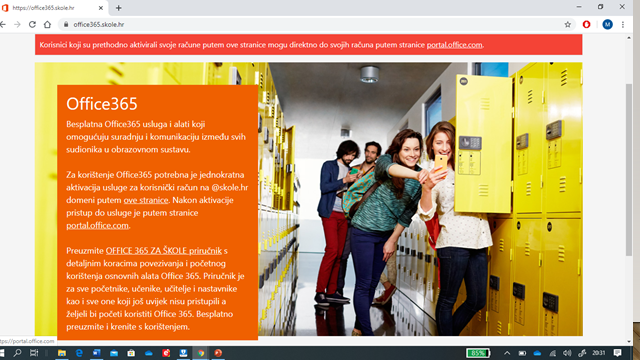 Organizacija rada u online nastavi-"novo normalno"
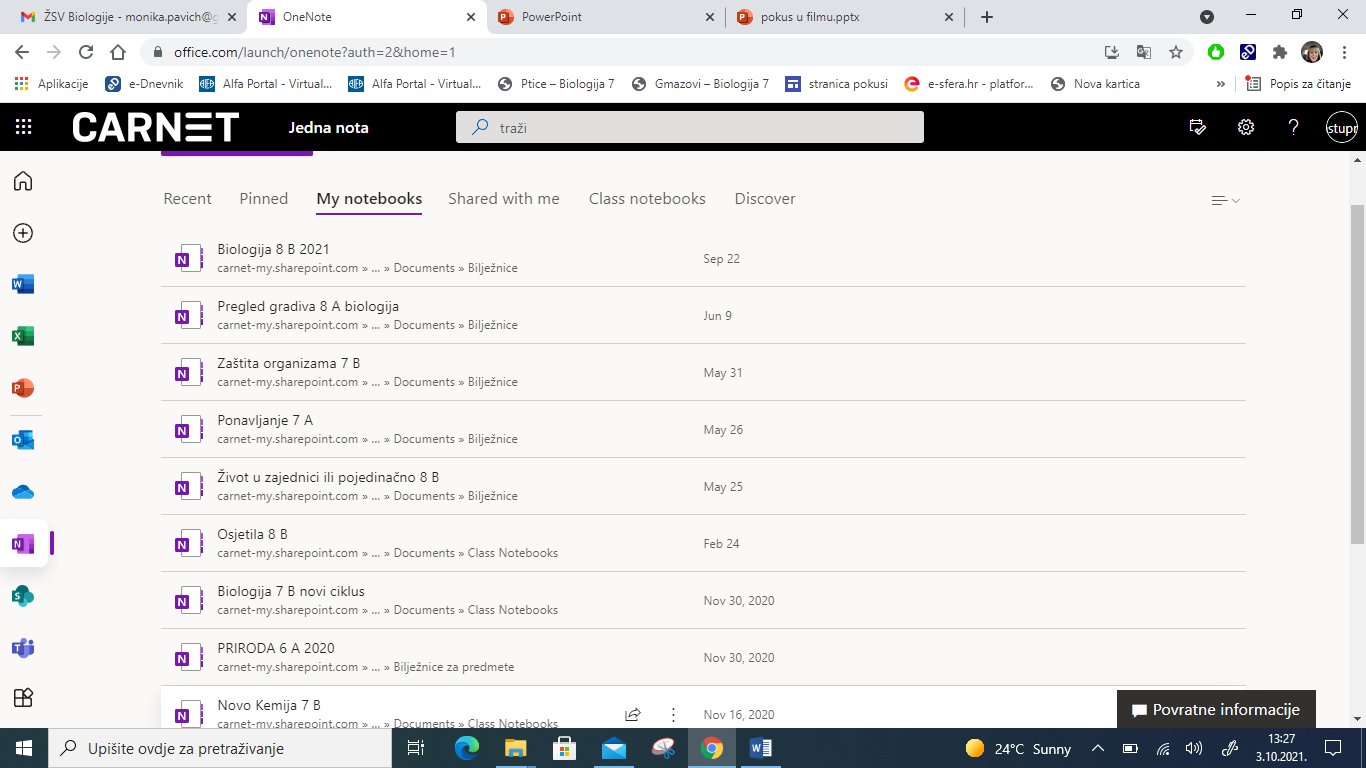 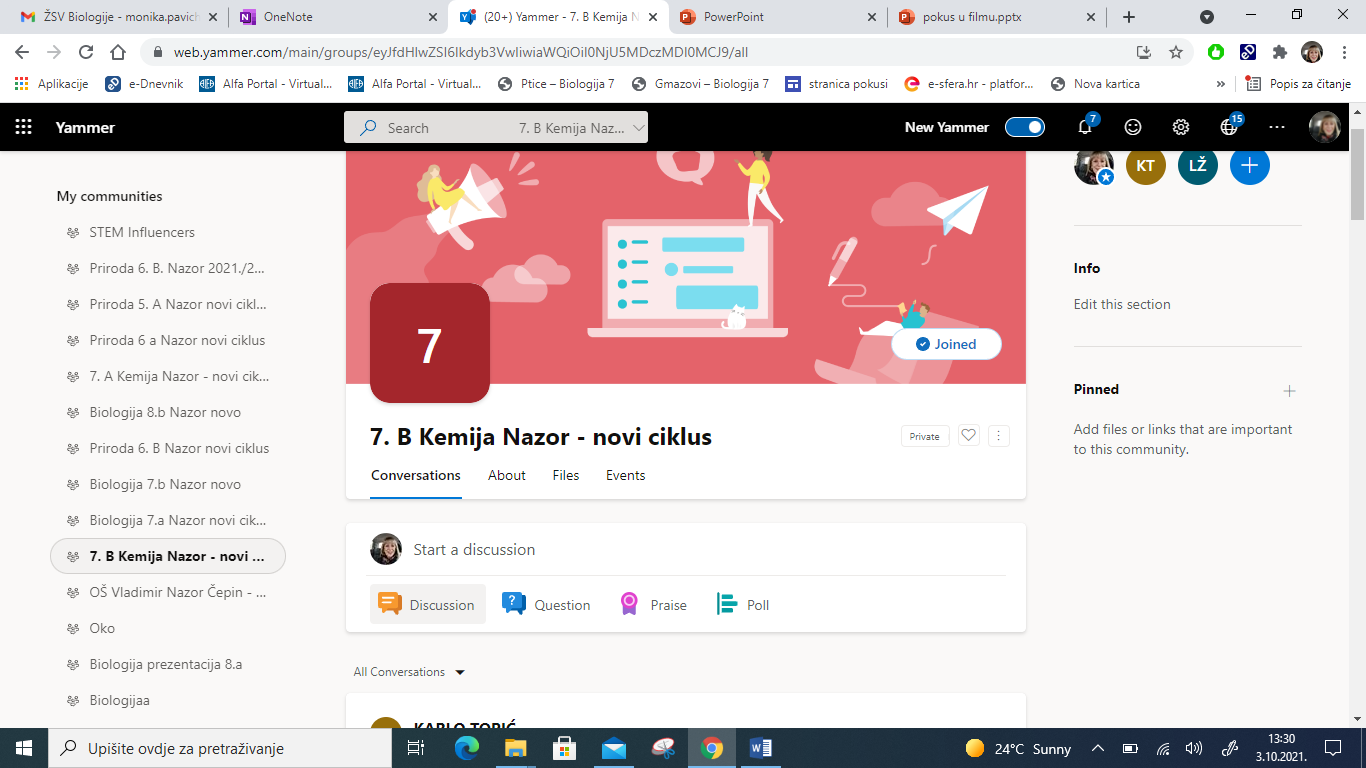 7 razred-kemija
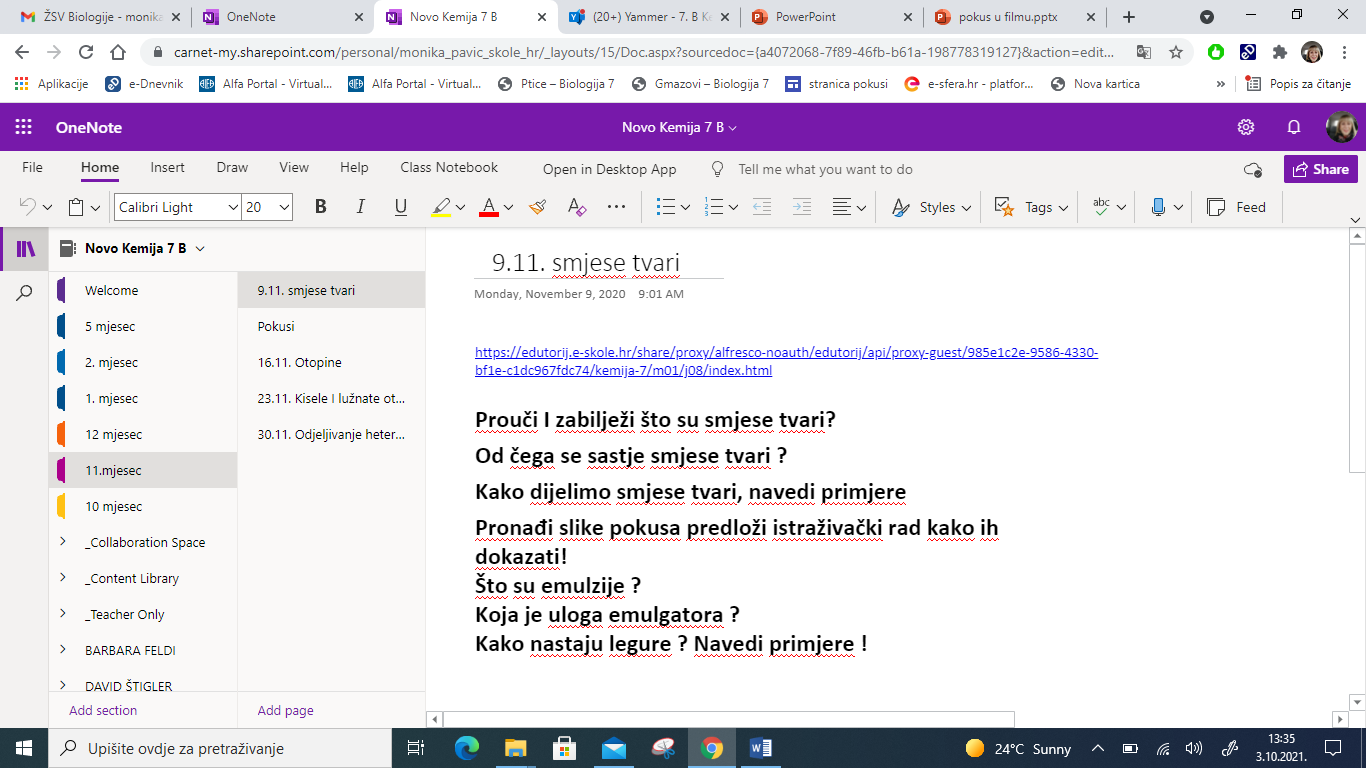 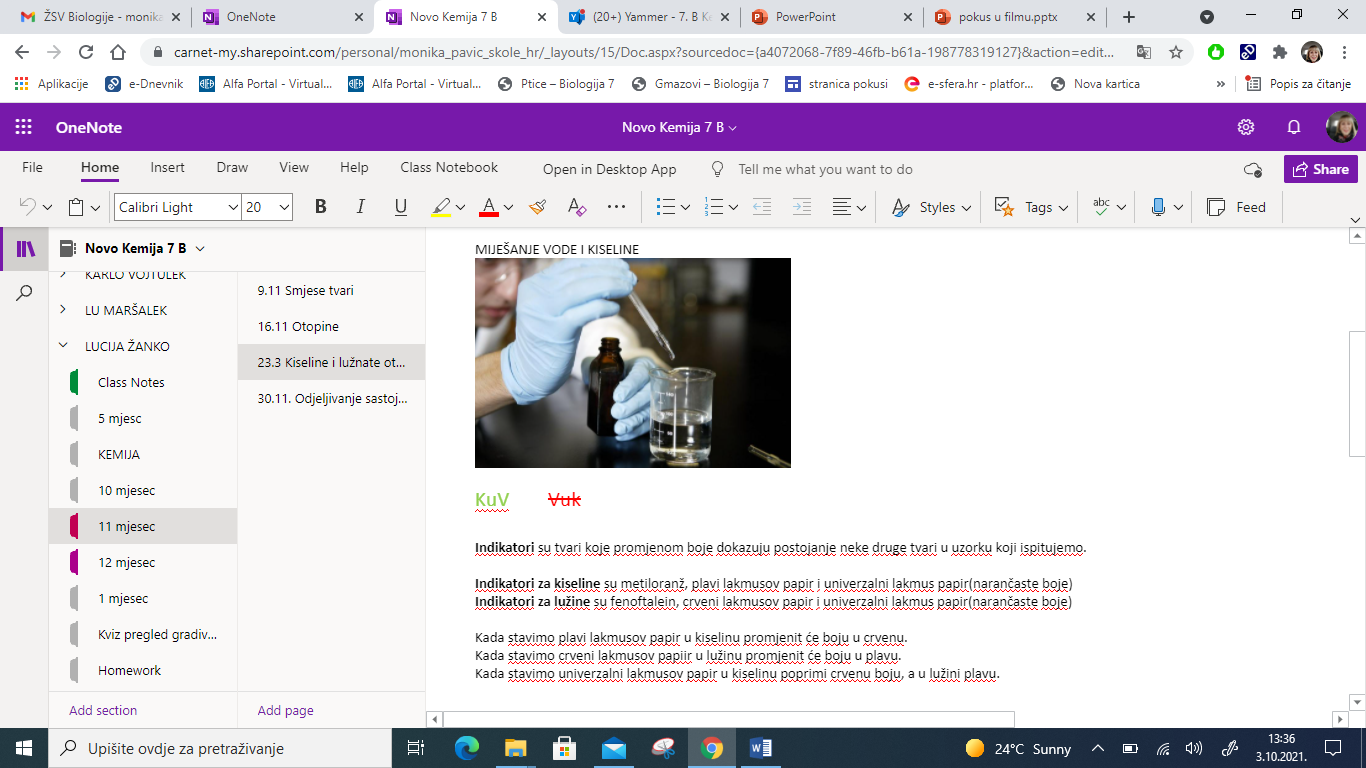 Smjese tvariOtopine-vrste otopina
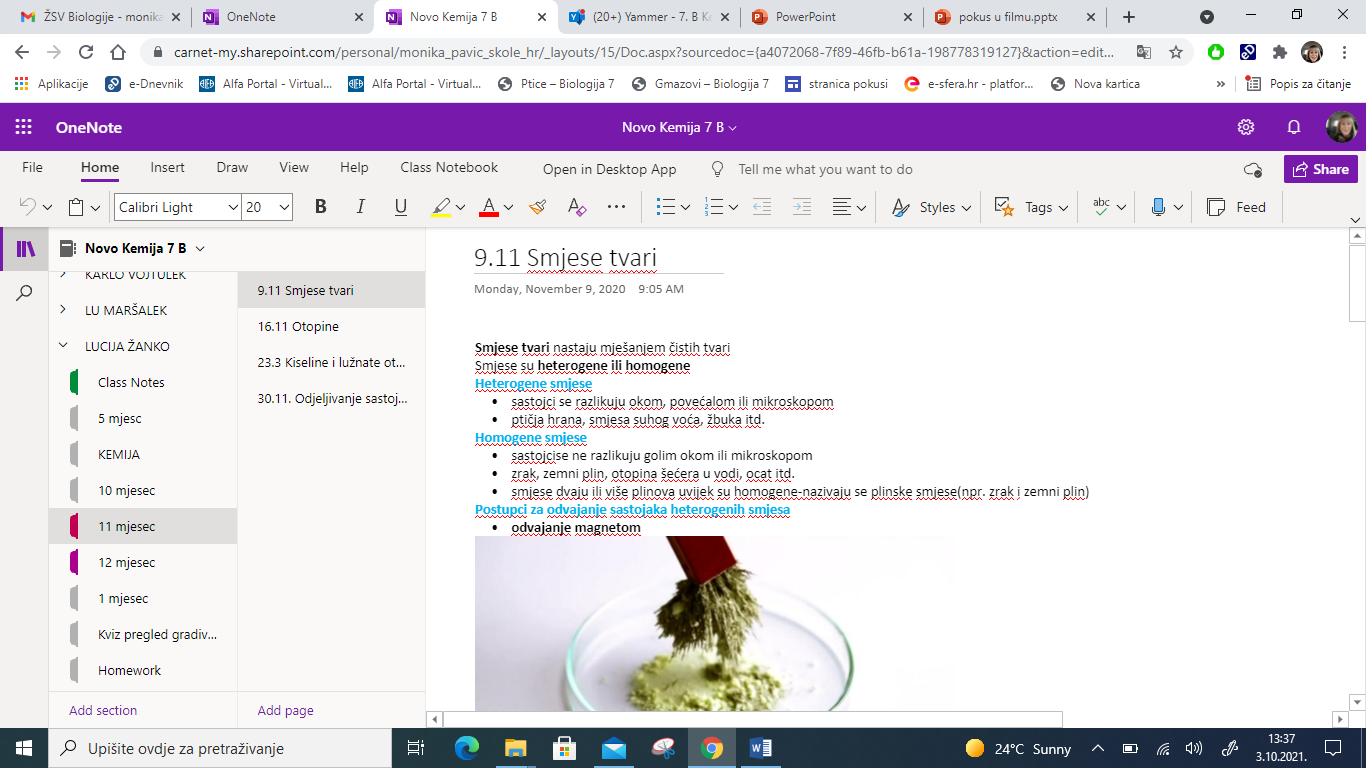 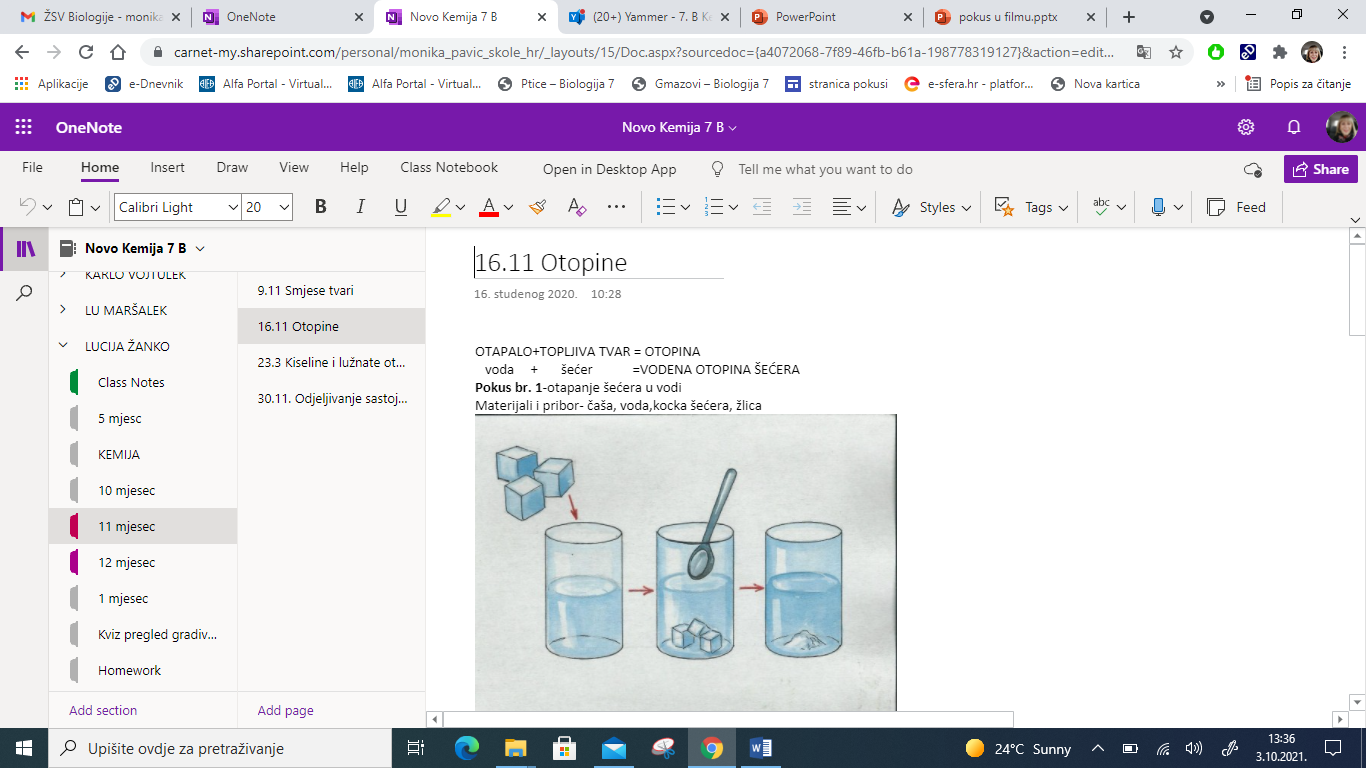 Pokusi u online nastavi
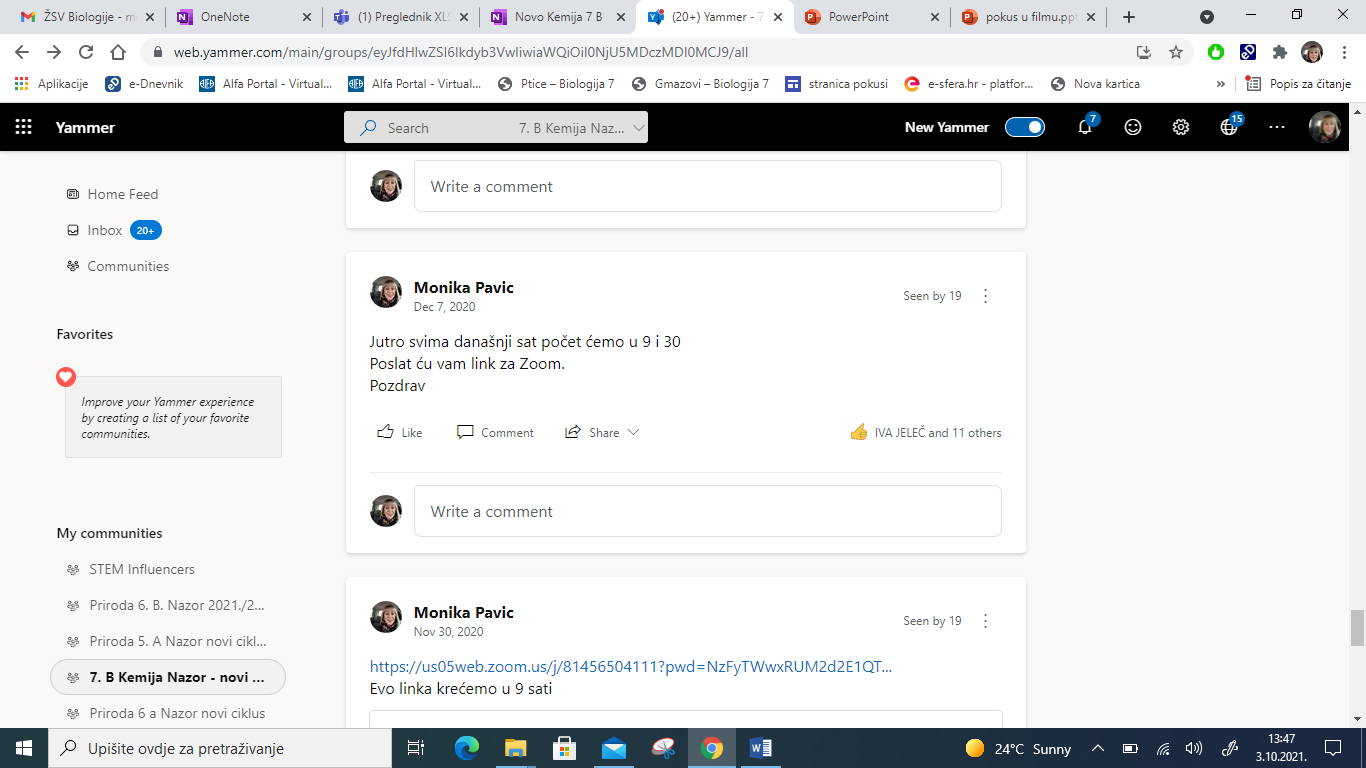 Cjeline i ponavljanje
Pridržavanje mjera opreza
   pri izvođenju pokusa
Jasne upute
Pridržavanje uputa za rad
Pokus jednostavan
Snimati promjene
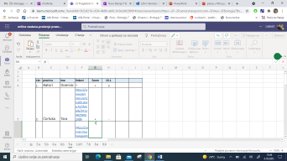 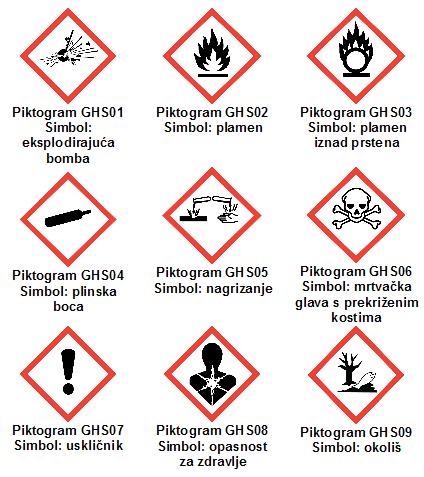